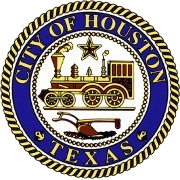 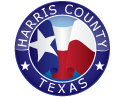 Harris County/City of Houston
Joint Processing Center
Public Safety/Homeland Security Committee 
June 2017
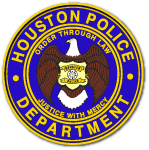 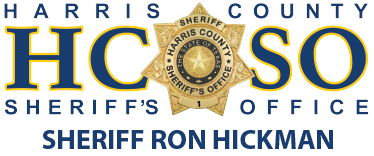 1
Harris County/City of Houston
Joint Processing Center
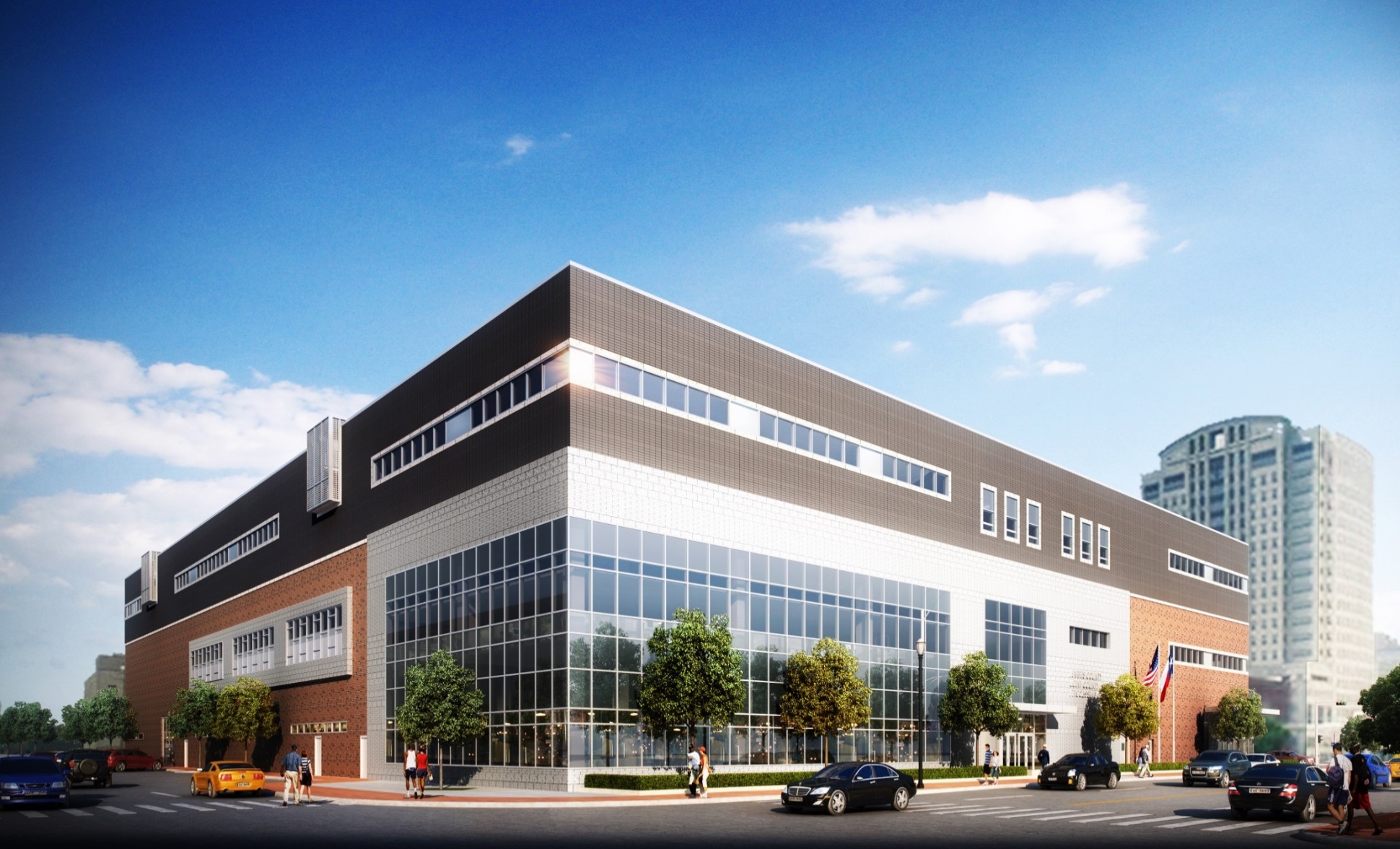 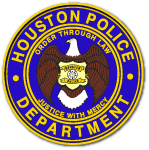 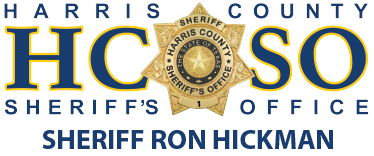 2
[Speaker Notes: Future JPC Building – History of the project – Major Summerlin

Key Points:
Five (5) Open Waiting/Processing areas
Short-term Assessment Center and Workforce Housing to include Video Visitation
Front-Door Diversion Workspace
Intake Health Screening, Receiving, Property processing and storage
Pre-release staging, Booking, Prints, Classification and Dress-out
Re-entry Program Area
Large Law Enforcement sally port with a capacity of 50 vehicles
HPD (Houston Police Department) work areas, interview rooms, administrative area]
JPC Project – overview and status
Project Architect: PGAL  

Programming/Consulting Firm: Pulitzer/Bogard & Associates

Construction Firm:  Clark Construction and Horizon Group Int.  

The JPC was designed using the Open Booking and Direct Supervision concepts to create a more normative environment, enhance prisoner safety, and improve operational efficiencies.  

The JPC Operational and Financial Agreement was signed by the Harris County Sheriff, Houston Chief of Police, and Houston Municipal Judge in October 2015.

The JPC construction budget is approximately $78.9 million.
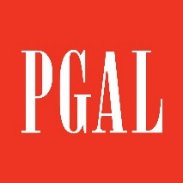 3
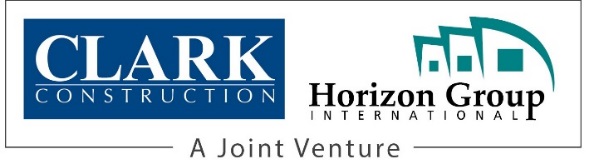 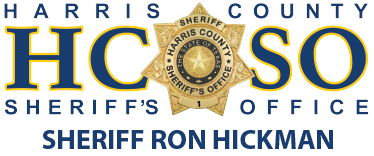 [Speaker Notes: JPC Project Overview – Major Summerlin

Project Architect – PGAL

Programming/Consulting Firm – Pultizer/Bogard & Associates

Construction Firm – Clark Construction and Horizon Group International]
Current Timelines
The project is current on schedule and on budget. These are conservative estimates.
In March  2018, construction will be finished and punch list completed. The building is turned over to HCSO.
In April 2018, the building will be certified by state and local regulatory authorities and opened for processing all county inmates. HPD county Inmates will begin transition to direct booking at the JPC.
In June 2018, all HPD inmates will be received at the new facility.
4
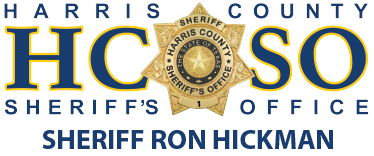 [Speaker Notes: Processing Flows – Major Summerlin]
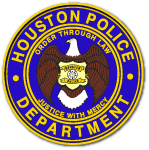 Financial Summary
The City will pay 30% of the capital cost, expected to be $30 million. (Design, Construction, FFE, Software, Land)
The City will make monthly operating payments:
City’s estimated annual payments in the initial year = $14 million (based on 2015 cost estimates and 17,000 municipal prisoners) 
City’s payments will be based on the County’s actual cost with an adjustment based on the actual number of municipal prisoners brought to the facility.
The City will pay a portion of the actual start-up (primarily hiring and training) costs incurred by the County up to a maximum of $1 million.
5
REPLACE old, undersized 
Harris County FACILITIES
IPC
1201 Commerce Street
Central Records
49 San Jacinto
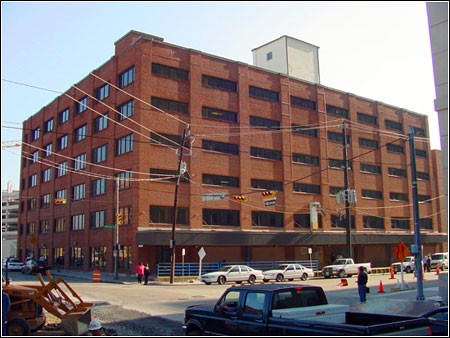 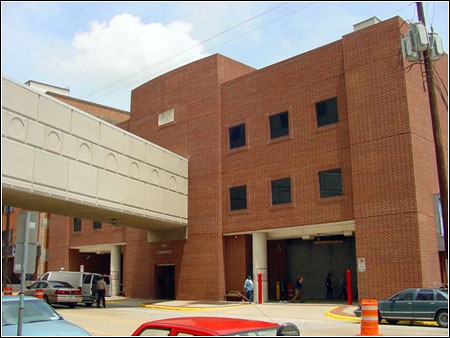 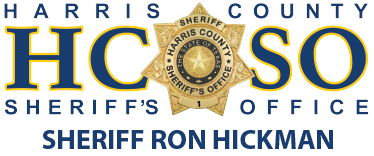 6
[Speaker Notes: Replace old undersized Harris County facilities – Major Summerlin]
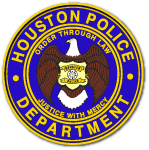 Houston police department 
CLOSE city jail facilities
Central Jail
61 Riesner St.  Built 1950
Southeast Jail
8300 Mykawa Rd. Built 1992
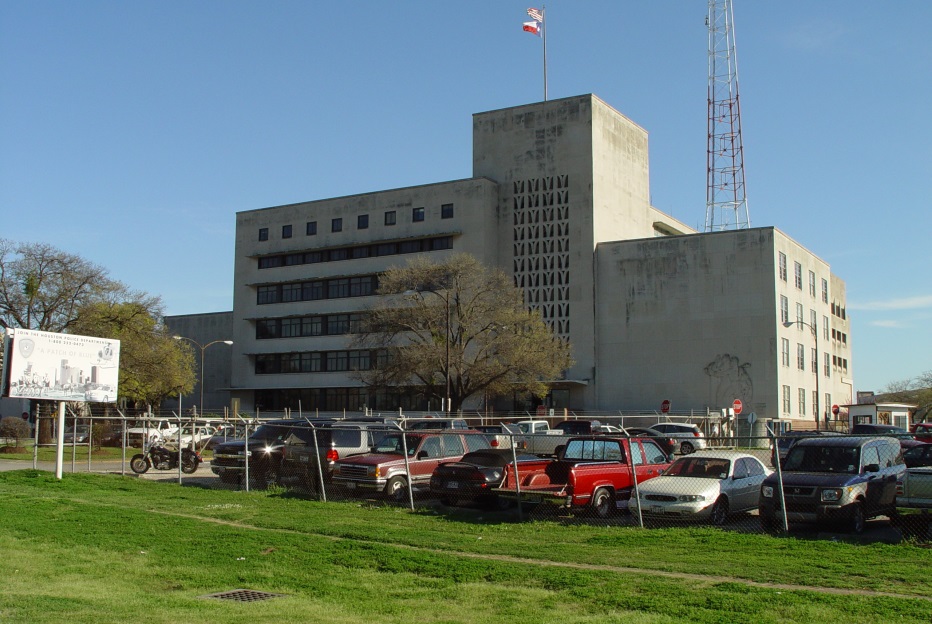 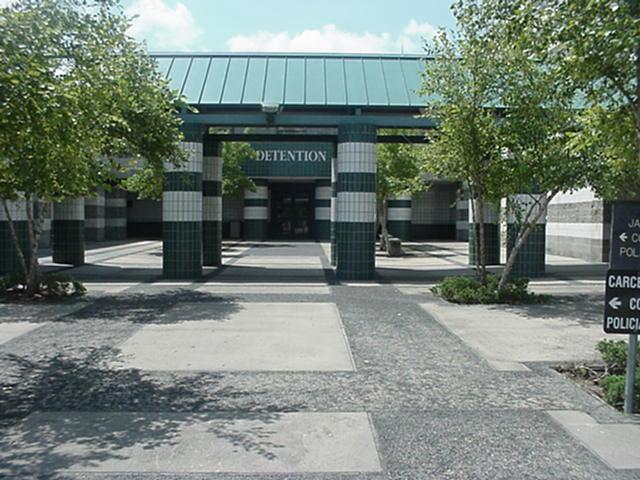 7
[Speaker Notes: Closing City Jail facilities – Major Dougherty]
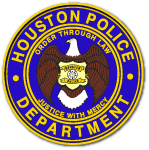 Eliminate existing duplication of jail services by consolidating all City of Houston (COH) and Harris County prisoner processing operations into one modern facility

Allow the COH to close its jails, saving taxpayers $3 million or more annually

Allow the COH to redeploy 100 Houston Police Officers from city jail operations to local law enforcement duties
8
[Speaker Notes: Major Dougherty

Eliminate existing duplication of jail services by consolidating City of Houston and Harris County prisoner processing operations
Allow City of Houston to close its jails, saving taxpayers $4 million annually
City of Houston will be able to redeploy 100 peace officers to other local law enforcement duties.]
JPC space program
Location:	700 North San Jacinto St, Houston, Texas
Size: 240,000 gross square feet and will consist of a basement level and three floors. 
Secure Tunnel Connection to existing Harris County Jail Facilities and Courts
High-volume Prisoner Processing with a total design capacity of 1,520 detainees
Includes Diversion, Re-entry and Outreach Space
Intake Medical / Mental Health Clinic
552 Short-term Assessment beds.
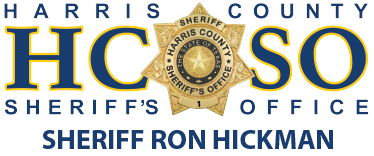 9
[Speaker Notes: JPC Space Program – Major Summerlin

Location – Downtown Houston adjacent to our current jail facilities
Size – 240,000 gross square feet
Secure tunnel connection to existing Harris County jails and courts
High-volume prisoner processing with a capacity of 1,520 detainees
Space for diversion, re-entry and outreach programs
Intake medical and mental health clinic
552 short-term assessment beds]
BASEMENT
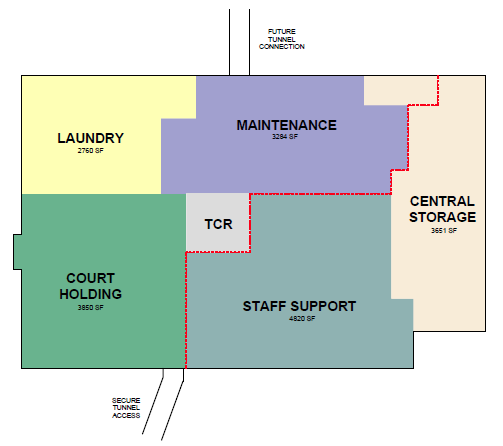 Dedicated employee entrance
 Staff lockers
 Training Classroom 
 Maintenance Workshop 
 Central Storage 
 Laundry
 Court holdover cells
 Tunnel Control Center
10
FIRST FLOOR
Sally port (50 vehicles)		                                Sally port Control Center
HPD Work Area                                                           Intake Area / Health Screening
Valuable and Bulk Property Storage                               Public Lobby
Evidence Rooms		                                Central Records
County/City Bonding                                                    Releasing, Dress-Out
Re-entry Services 		                DUI Processing
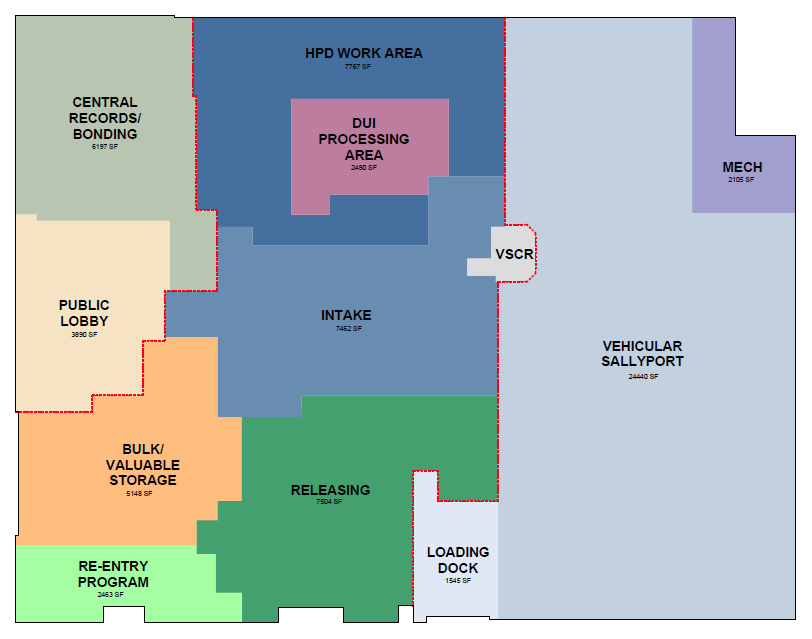 11
Main Lobby - Bonding Windows
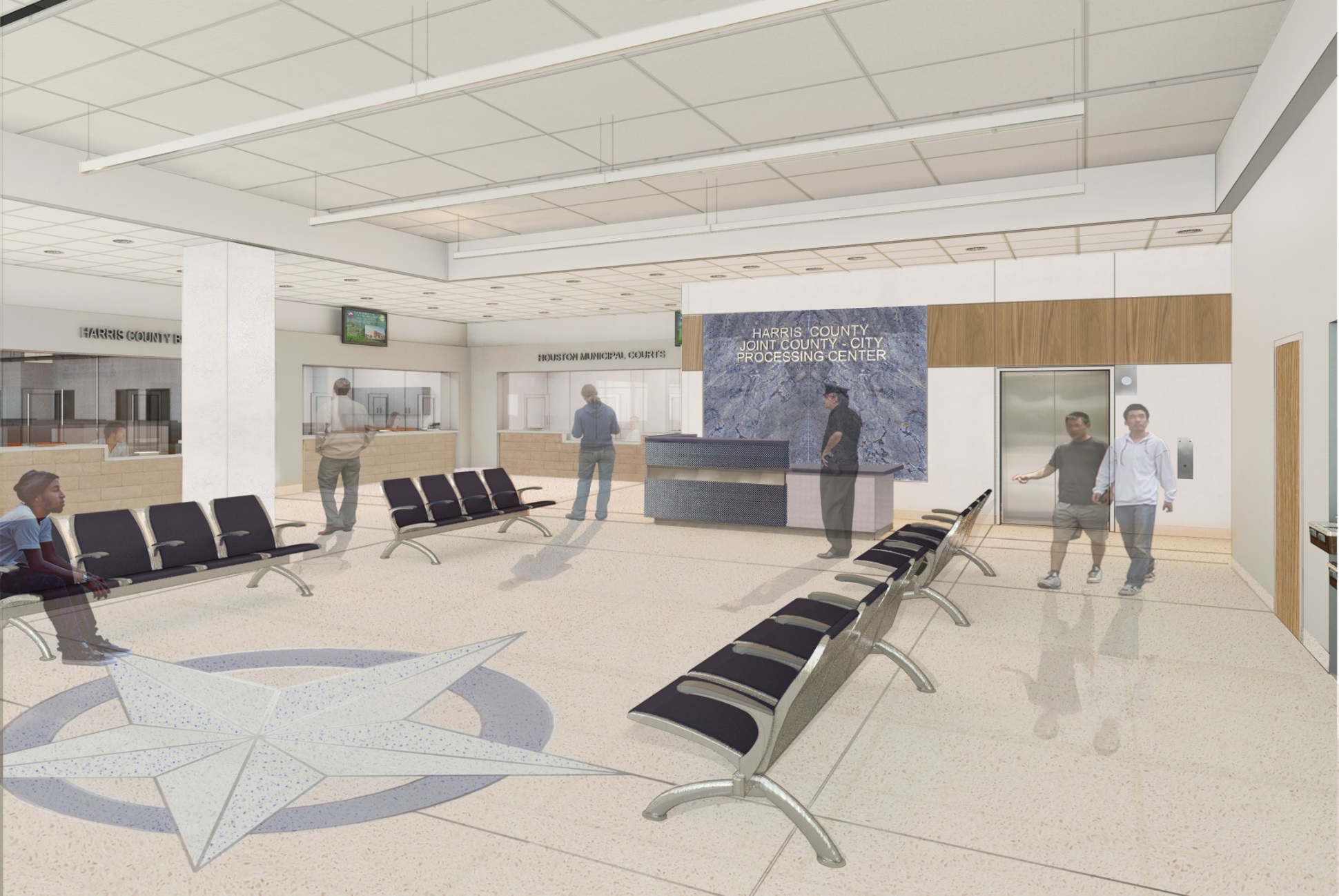 12
[Speaker Notes: Main Lobby – County and City Bonding Windows – Major Dougherty

Public will be able to post bonds/pay fines for Harris County and City of Houston charges]
Officer Sally Port
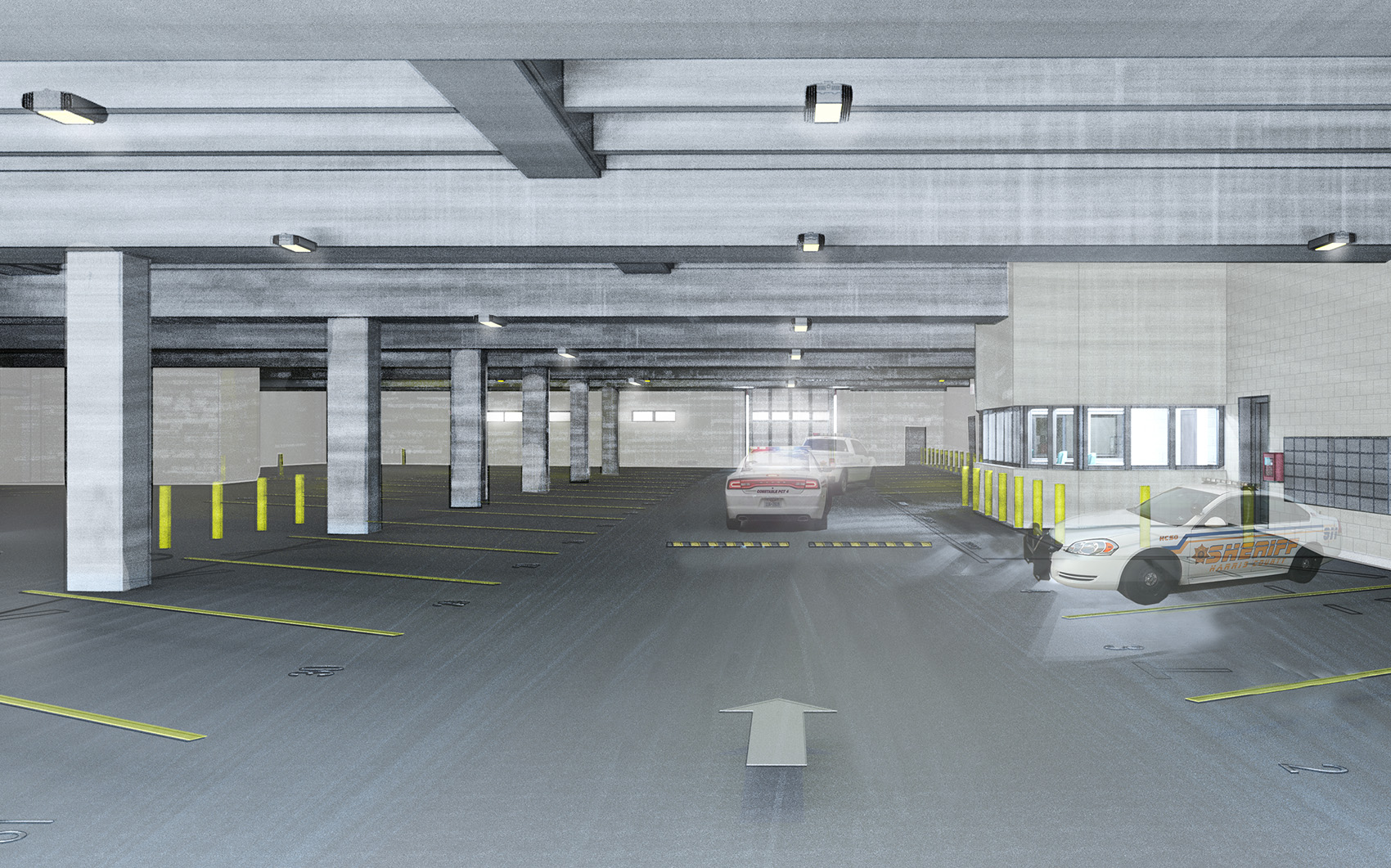 13
[Speaker Notes: Sally Port – Major Dougherty

Capacity for 50 vehicles]
Intake Area
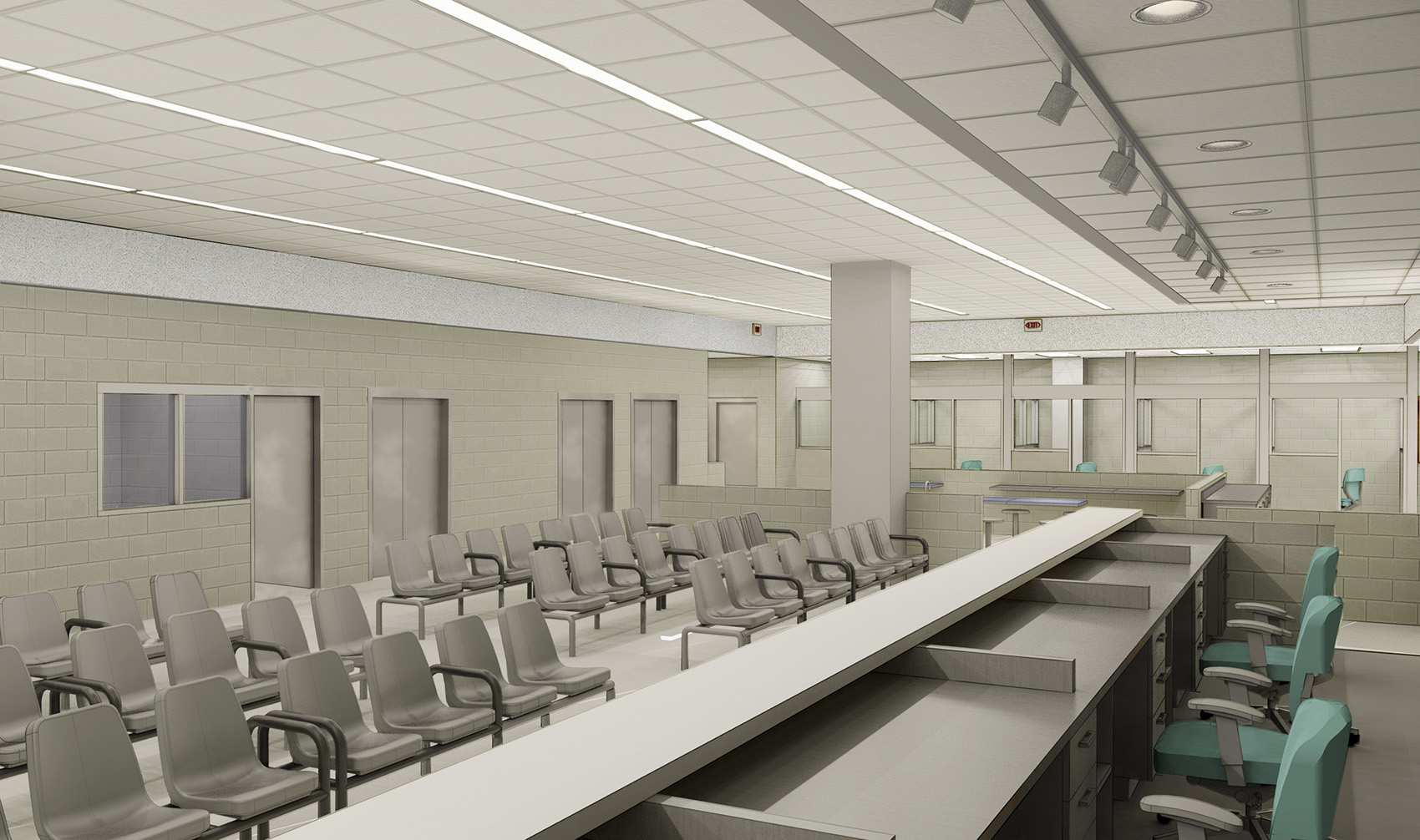 14
[Speaker Notes: Intake Area – Major Dougherty]
SECOND FLOOR
Public Lobby		
HCSO Administrative Area
Central Control Center	
Two (2) Line-up Rooms
Public Video Visitation Kiosks	
Dress-In; Clothing Storage
Court Rooms		
AFIS	  
Secure Holding cells	
Intake Medical / Mental Health Clinic              
Receiving, Booking, Classification and Pre-Release Staging - Open Seating/Processing Areas
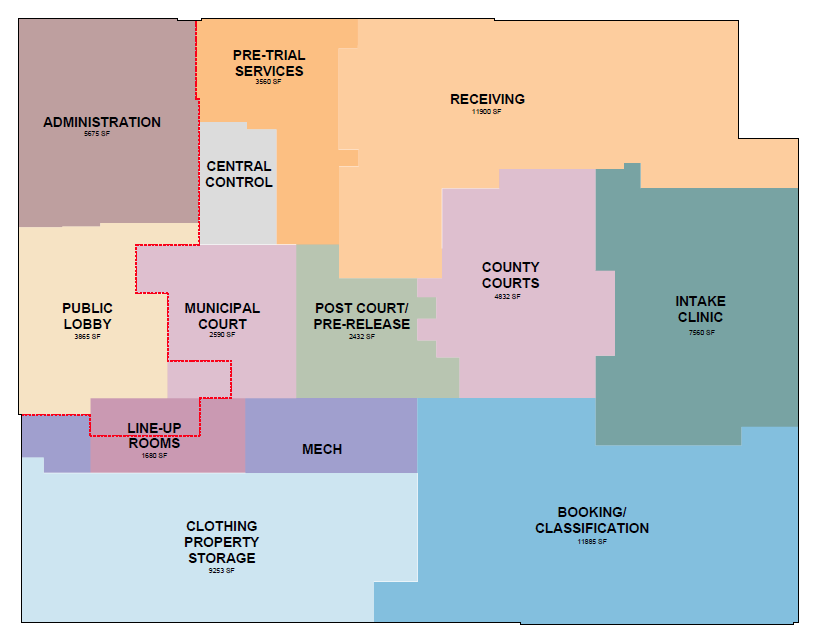 15
Open Receiving Area – Similar to Airport Seating
Prisoners under the direct supervision of HCSO Officers
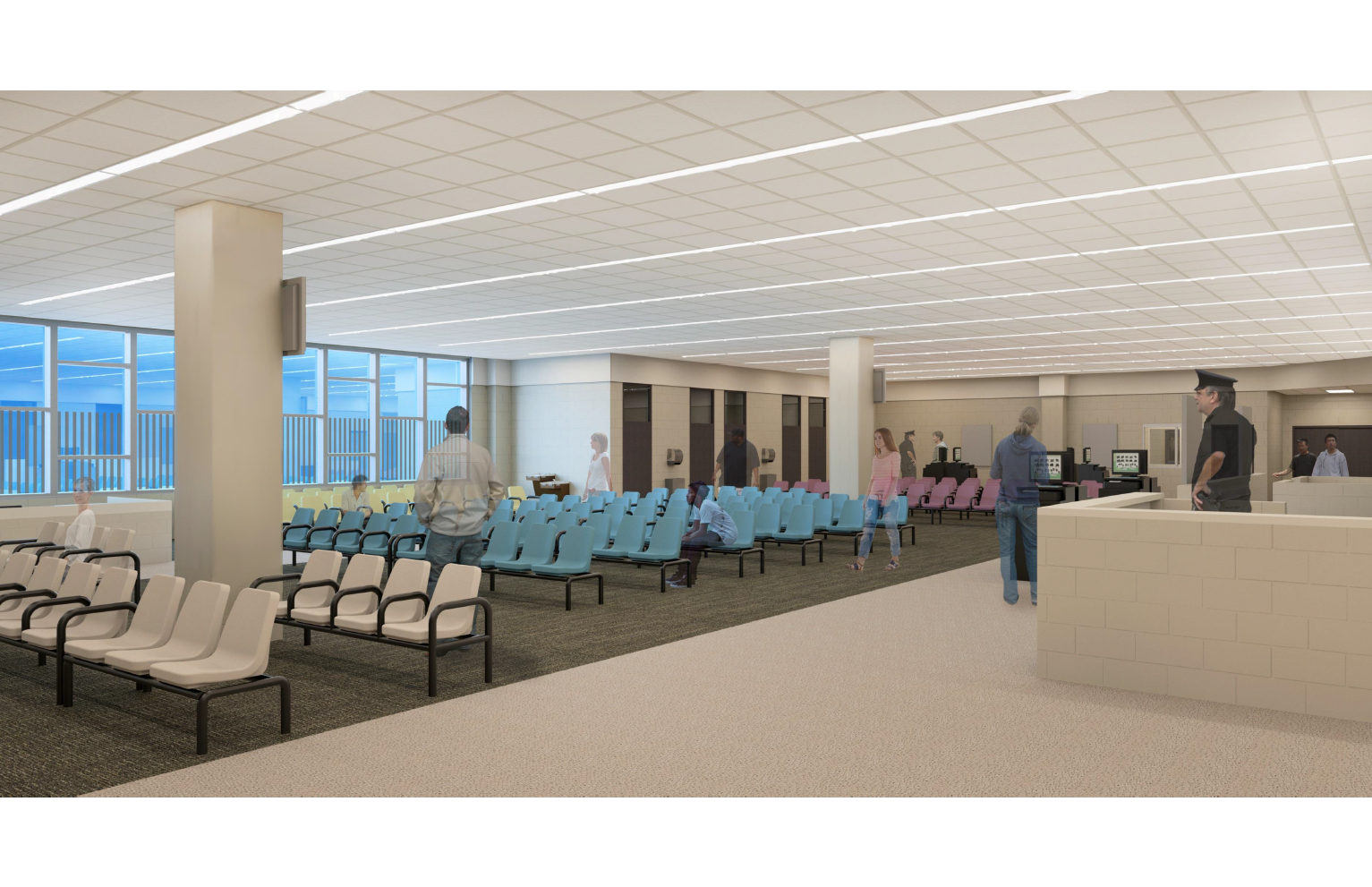 16
[Speaker Notes: Open Receiving Area – Major Summerlin

Similar to Airport Seating
Prisoners under the direct supervision of Harris County Officers
Direct Sunlight]
Receiving Area
Pretrial Services Interview Stations
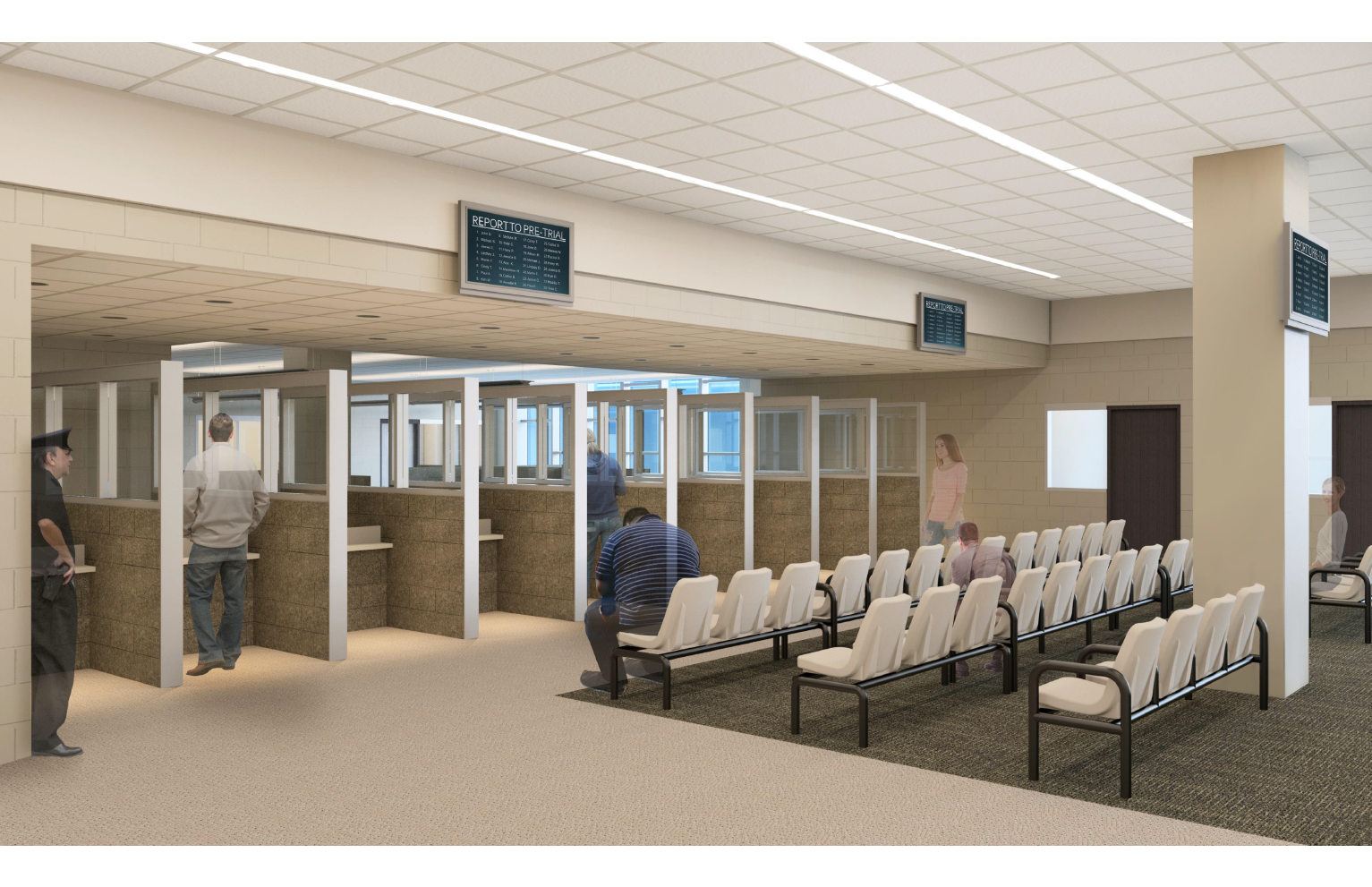 17
[Speaker Notes: Receiving Area – Major Summerlin

Ten Pretrial Interview stations]
Open Booking/Classification Area
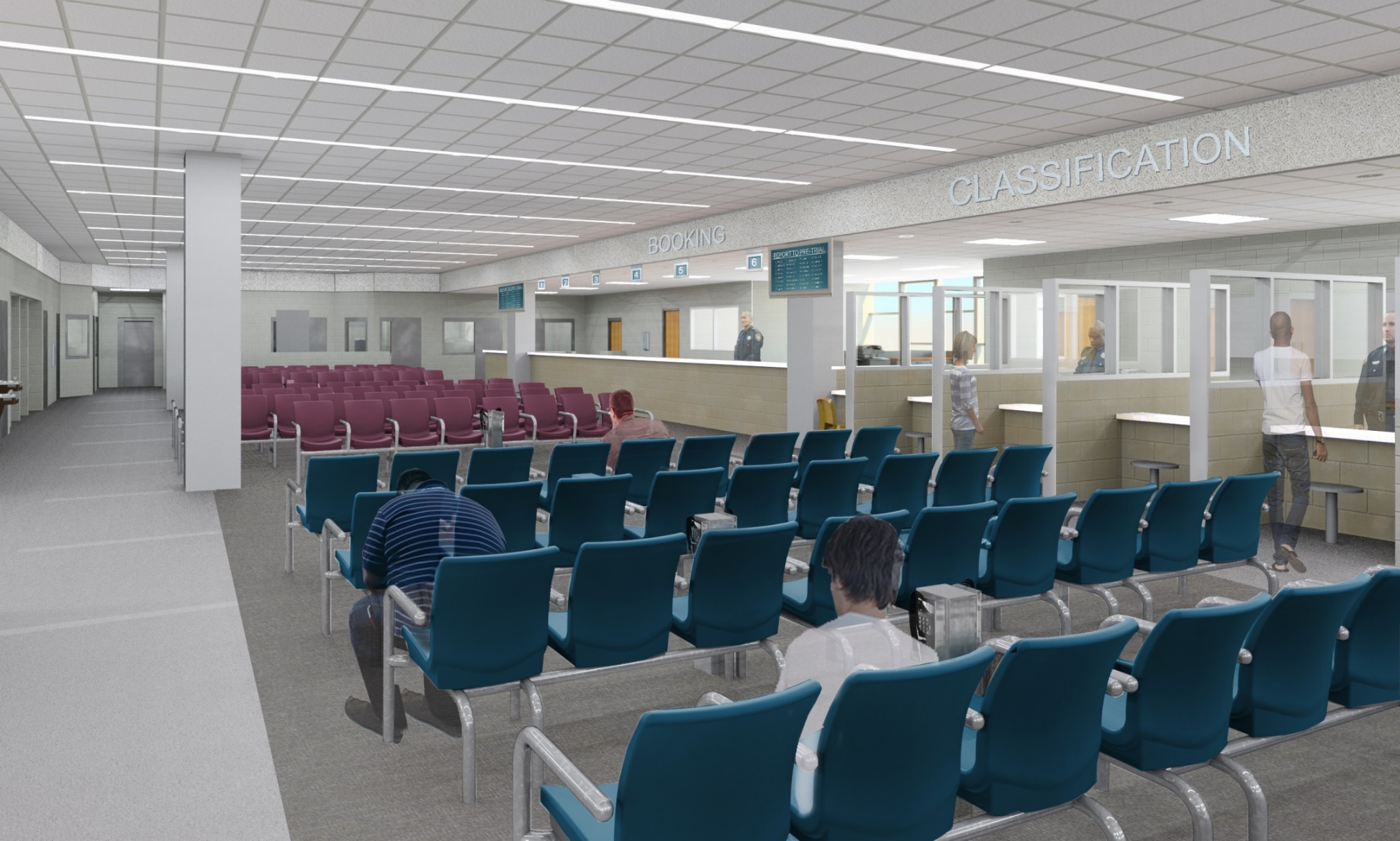 18
[Speaker Notes: Open Booking/Classification – Major Summerlin]
Clinic Area-Nurses Station
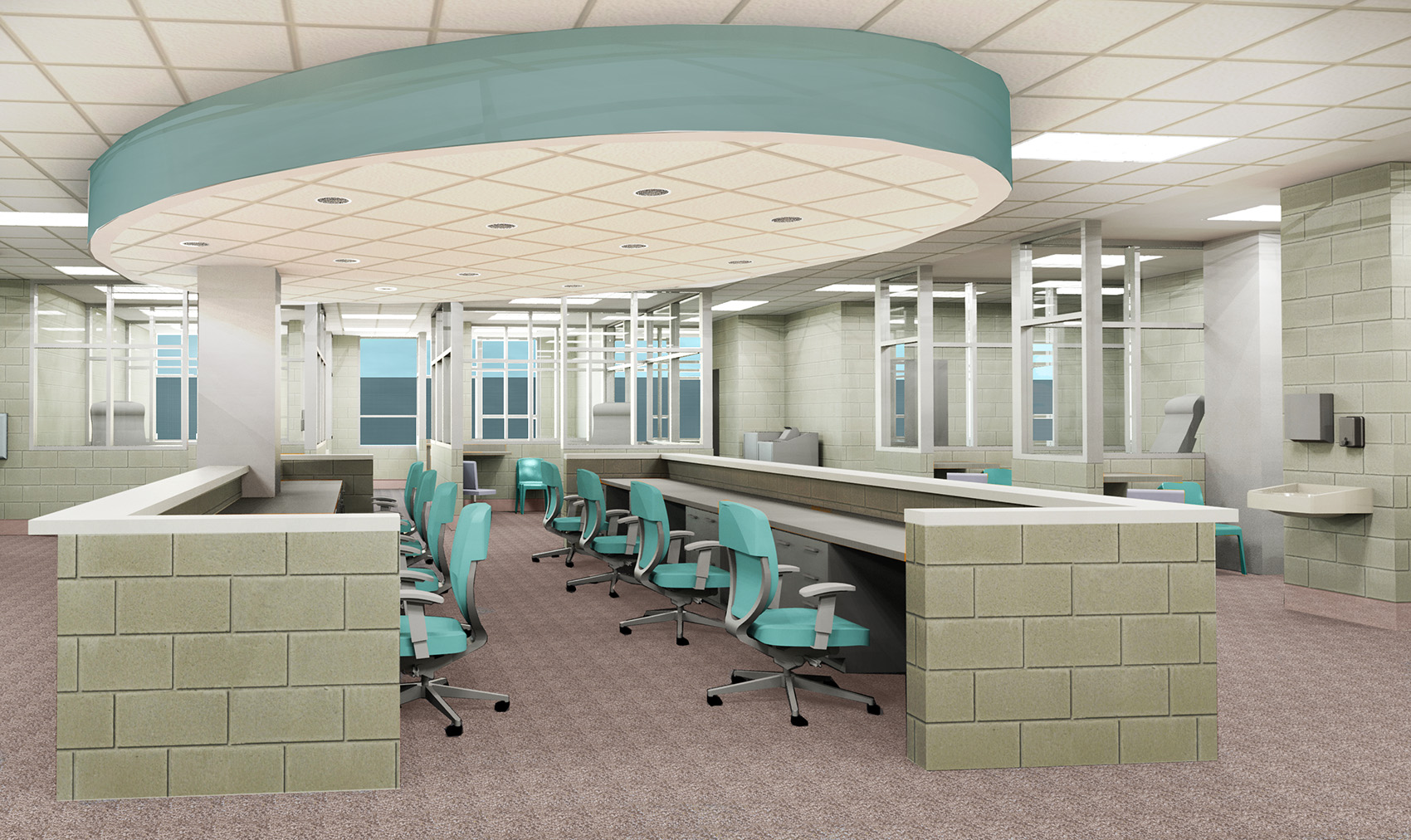 19
[Speaker Notes: Clinic Nurses Station – Major Summerlin]
THIRD FLOOR
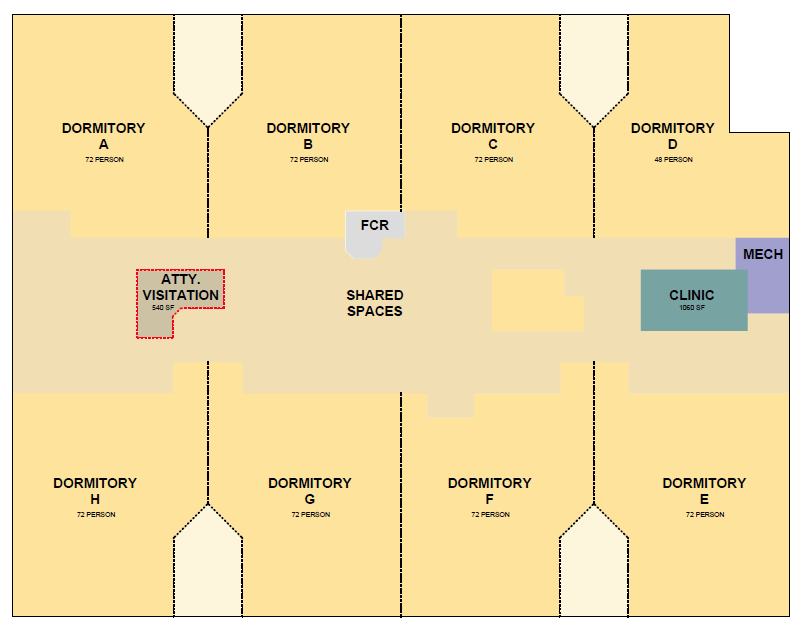 Housing: 

Eight (8) Direct Supervision Cellblocks, 
552 beds
 Floor Control Center
 Video Visitation
 Attorney Booths
 Recreation
 Chaplain and Re-entry
 Classification
 Commissary Storage
 Miscellaneous Support Function
20
Housing Area
Direct Supervision of HCSO Officers
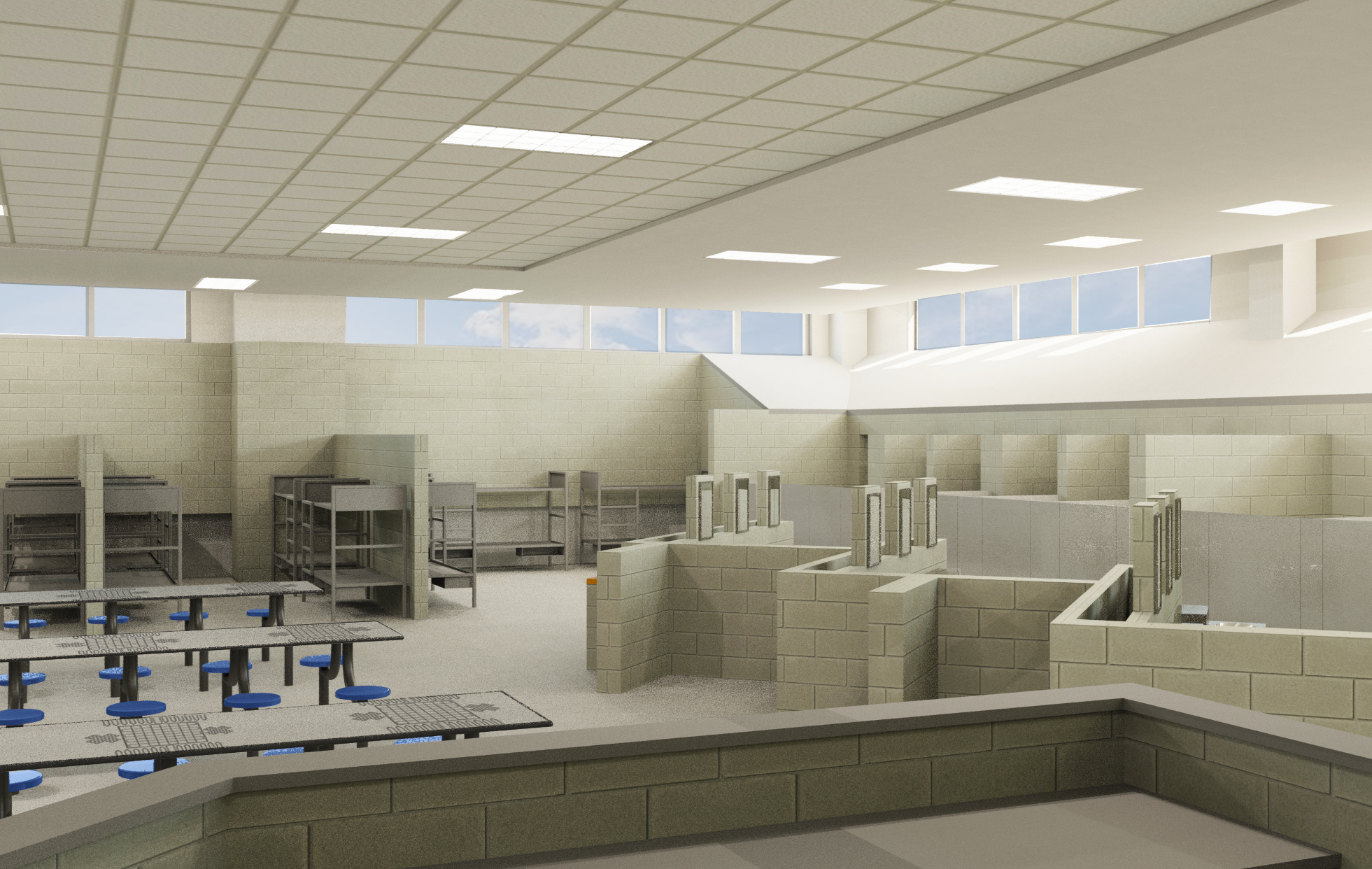 21
[Speaker Notes: Housing Area – Major Summerlin]
22
JOINT PROCESSING CENTER
 700 N. San Jacinto, Houston TX 77002
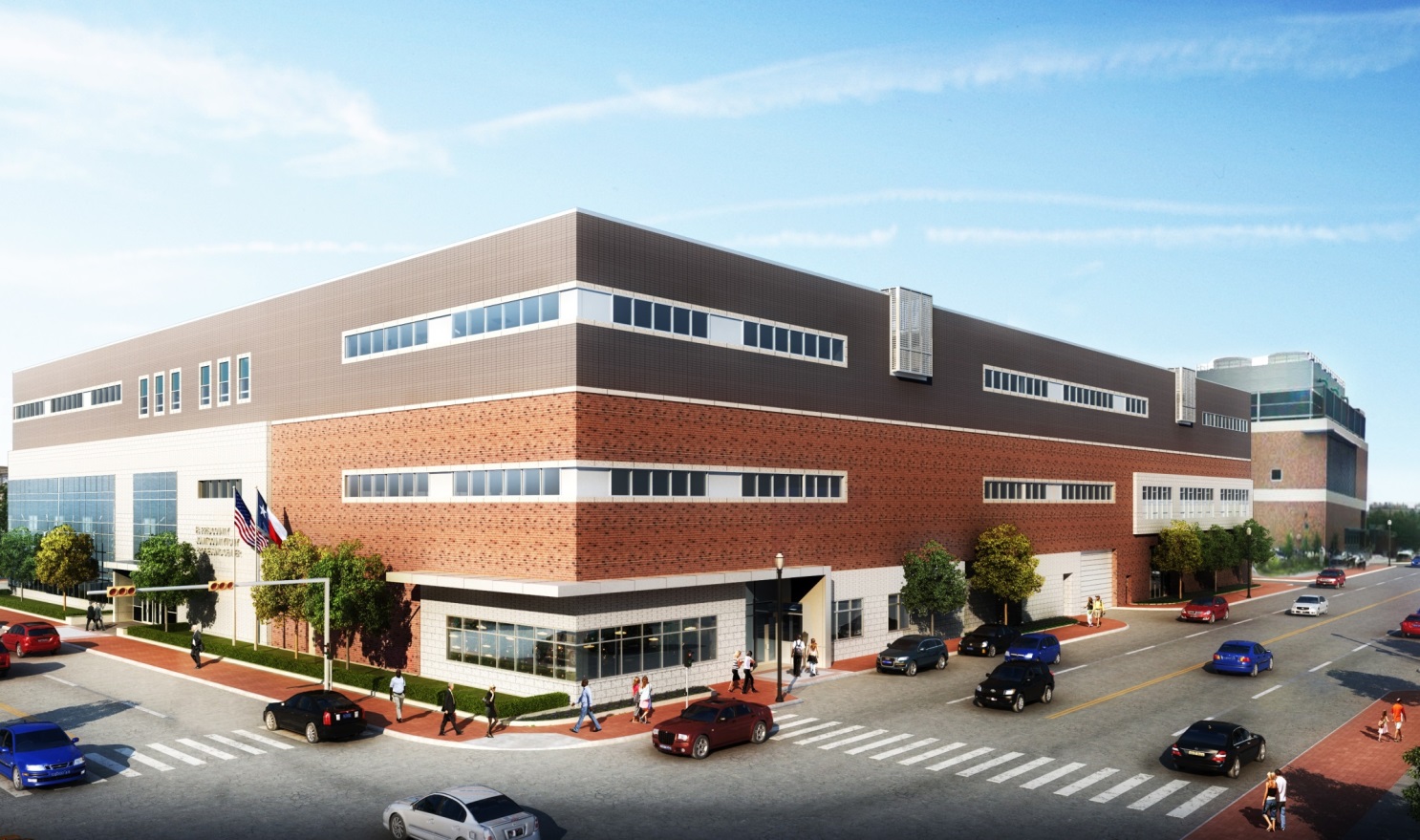 23
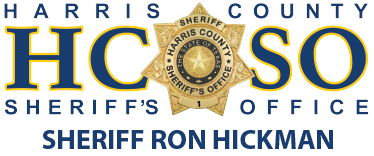 Questions?
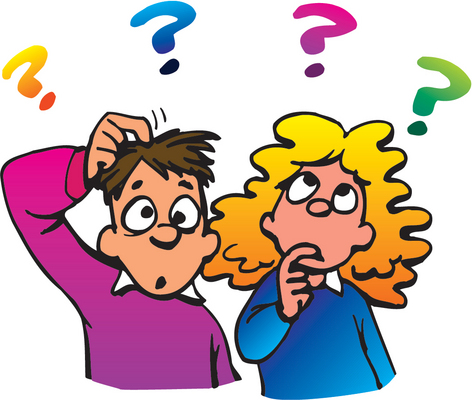 Contact Information
Major Greg Summerlin
 Email: Gregory.Summerlin@Sheriff.hctx.net
Phone: 713-274-4754

Major Patrick Dougherty
Email: Patrick.Dougherty@Sheriff.hctx.net
Phone: 713-755-8411
24
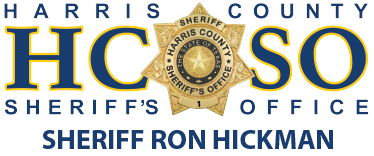